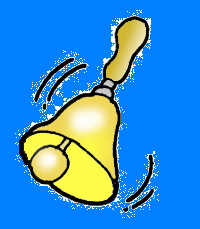 Прозвенел звонок веселый: начинается урок!На гостей все посмотрели, поздоровались и сели.
Словарно-орфографическая работа
– (лат. Gradatio, ступенчатое повышение), постепенность в переходе одного к другому уровней, оттенков краски, звука.

Словарь литературных терминов
ГРАДАЦИЯ
Морозный
Холодный
Прохладный
Слова есть в русской речи,
Не очень-то внешне похожие,
Но полномочия на них
Поровну возложены.
И подчеркнуть в строке их нужно одинаково,
И между ними правильно
Должны расставит знаки мы.
Шагают вереницею они за словом главным,
Оно ими командует и за собой их тянет.
Наверное, вы поняли,
Слова те благородные
Все называют в языке
Конечно…
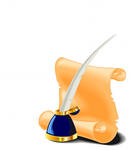 ОДНОРОДНЫЕ
 ЧЛЕНЫ ПРЕДЛОЖЕНИЯ
Что надо знать
Что надо уметь
Находить в тексте  однородные члены предложения
Правильно расставлять знаки препинания.
Употреблять в своей речи.
Что называется однородными членами предложения.
Признаки  однородных членов предложения
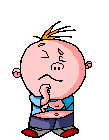 Однородные члены предложения
Какие члены предложения называются однородными? 
Какие члены предложения могут быть однородными?
Какие знаки препинания ставятся между однородными членами предложения?
С какой интонацией произносятся однородные члены предложения?
Однородные члены предложения отвечают на один и тот же вопрос.
Относятся к одному и тому же члену предложения. 
   Однородные члены не зависят друг от друга. 
   Они произносятся с интонацией перечисления. 
   Однородными могут быть как главные, так и второстепенные члены предложения.
Схемы соединения и разделения однородных членов предложения

О, О. 
О и О.
О, а О.  (могут употребляться союзы  но, да) 
и О, и О, и О, и О.
У зелёной ели ветки поседели,
Значит, на дворе зима: вьюги да метели.
Значит, скоро Новый год
Обязательно придет.
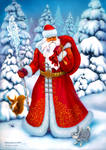 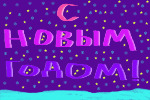 Задание
НОВОГОДНЯЯ ТЕЛЕГРАММА
    Поздравляем всех О, О и О.
Приглашаем на праздник О и
О, и О. Здесь вас ждут О, О. 
                                  Ваши О и О.
ФИЗМИНУТКА
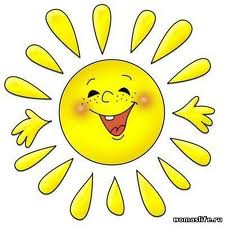 Задание.
Работа с учебником.
страница 157, упражнение 467.
Прочитайте текст.
Спишите первый абзац, вставляя в нем пропущенные буквы и недостающие знаки препинания.
Домашнее задание:
Всем: § 60, правило.
               Упражнение 466, стр.157 
                            (по заданию учебника)
Для удовольствия:
	Напишите стихотворение о зиме используя слова:
                    … снежинки
                    … на тропинке
                    … у реки
                    … уголки
                    … дома
                    … зима.
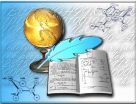 СЕГОДНЯ НА УРОКЕ:
Я узнал …..
Я научился….
Мне было легко….
Мне было сложно ….
Ключ для проверки теста
Оценка
«5» - 5 правильных ответов
«4» - 4 правильных ответ
«3» - 3 правильных ответа
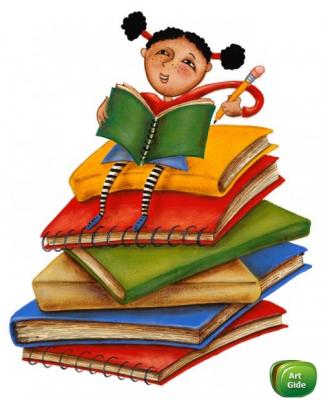 Спасибо за урок !
Захарова Елена Викторовна, учитель русского языка и литературы
МБОУ СОШ № 46